MOST COMMON BRITISH STEREOTYPES
Stereotyping is believing that people of a certain group, race or religion all have the same characteristics but they don’t.
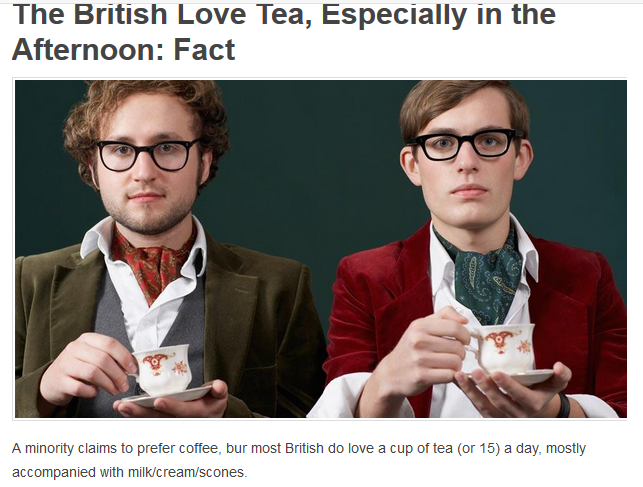 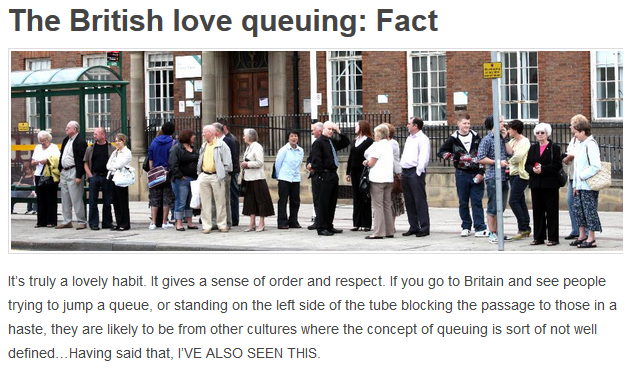 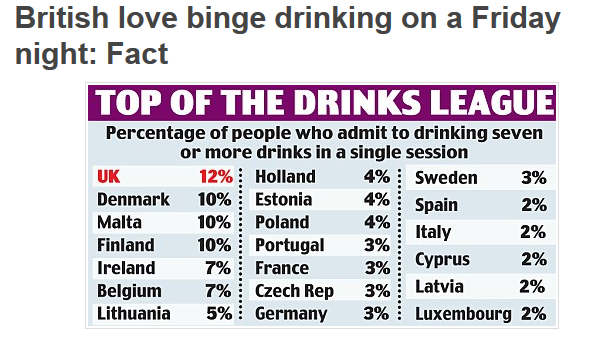 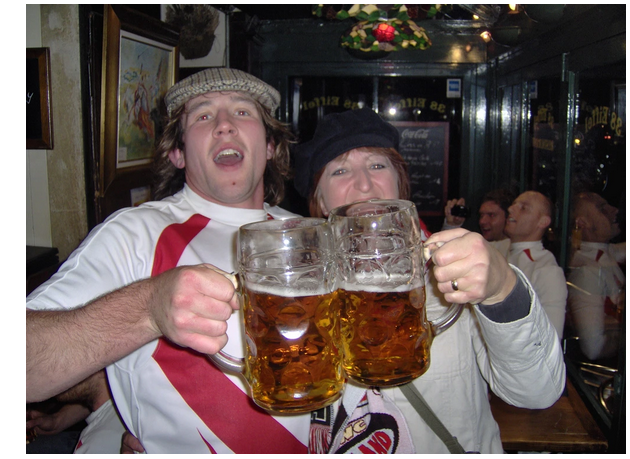 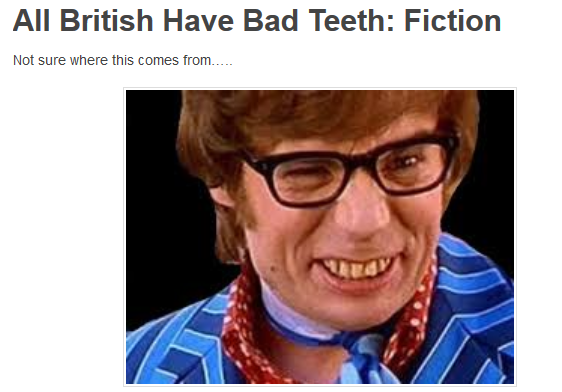 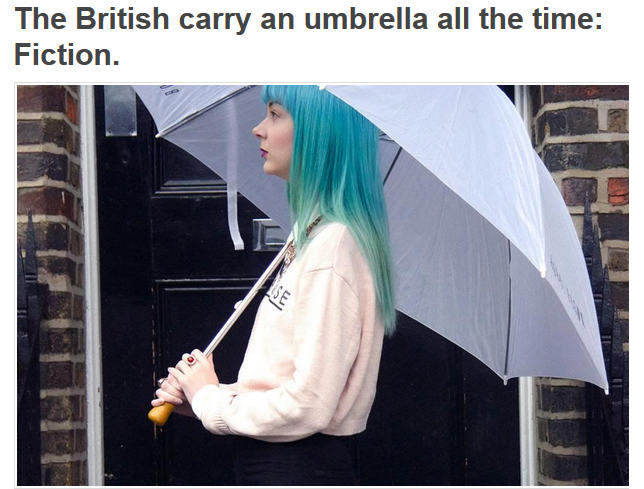 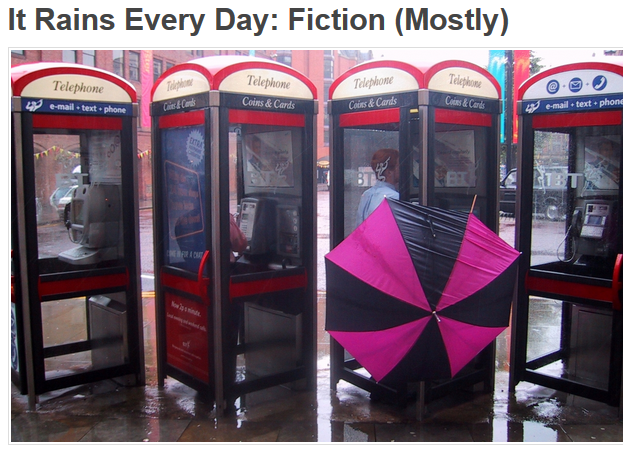 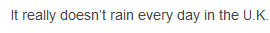 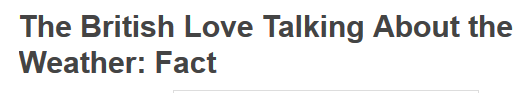 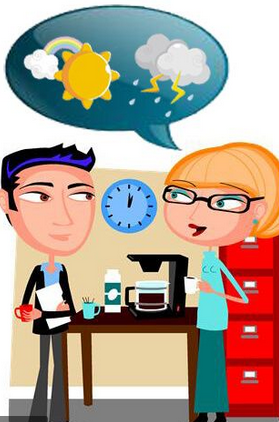 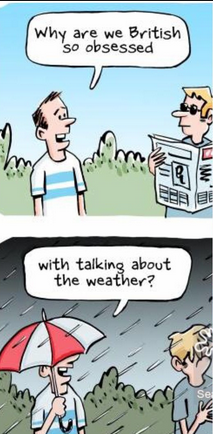 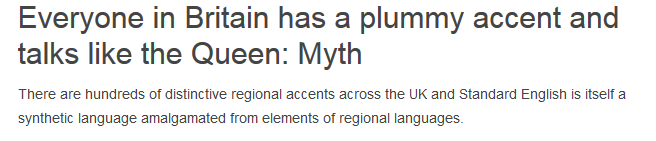 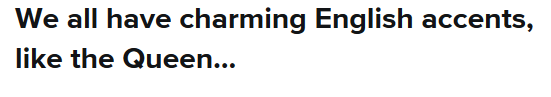 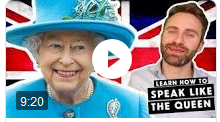 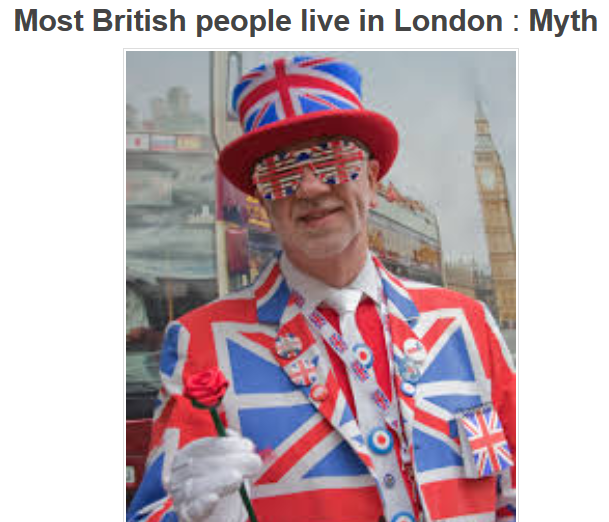 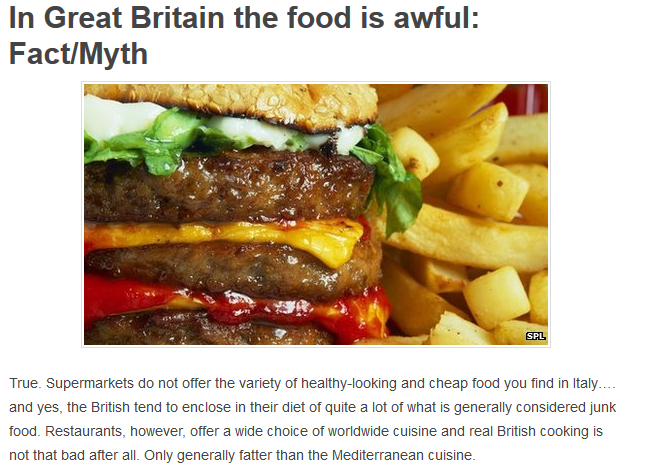 TEST YOUR MEMORY
FACT or MYTH?
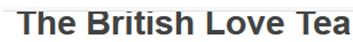 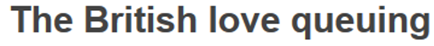 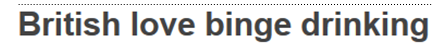 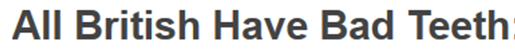 FACT or MYTH?
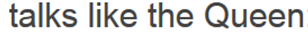 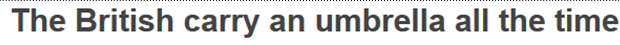 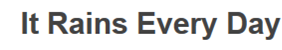 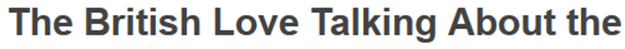 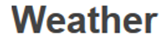 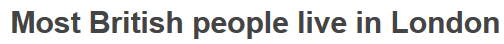 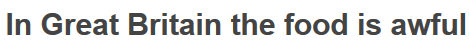 LET’S RECAP
about the most common stereotypes
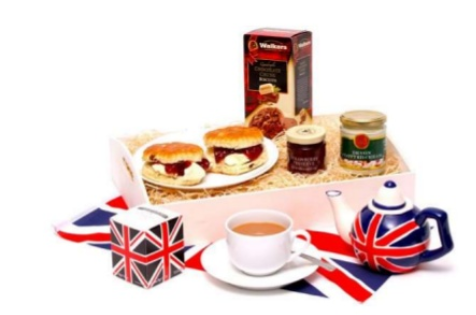 They love tea.
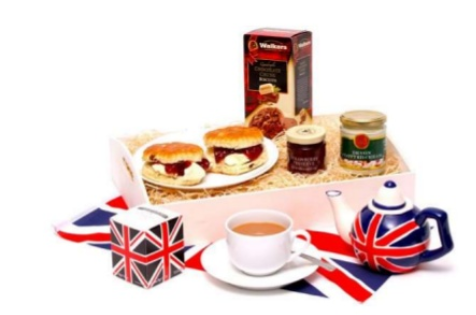 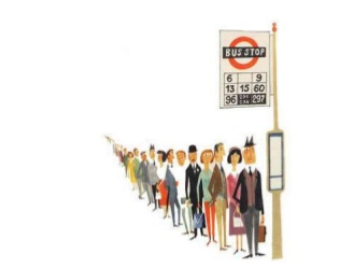 They like queuing a lot
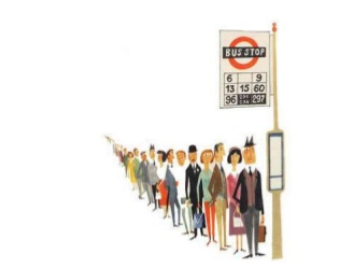 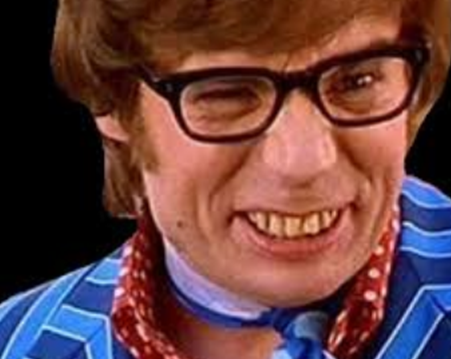 They all have bad teeth
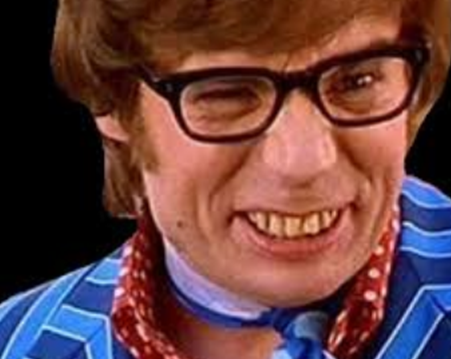 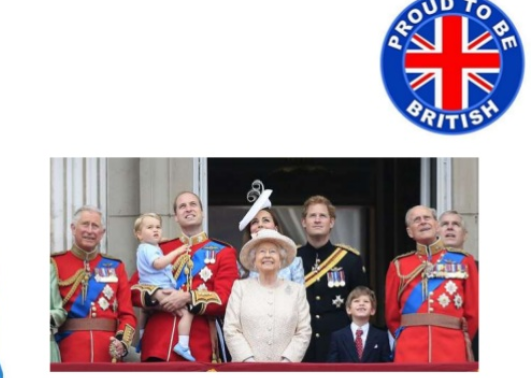 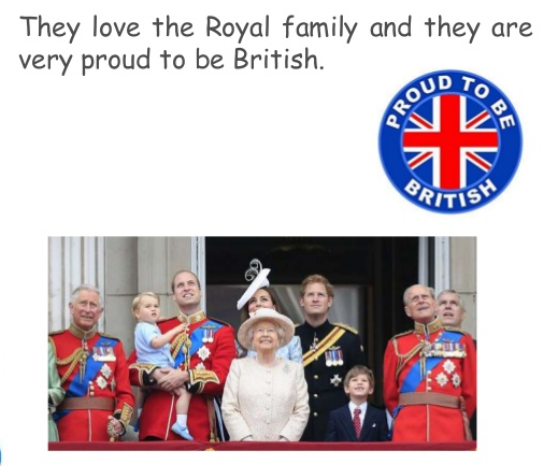 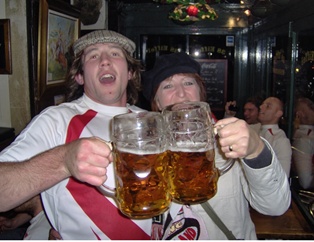 They love drinking beer.They drink a lot.
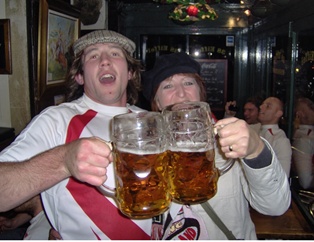 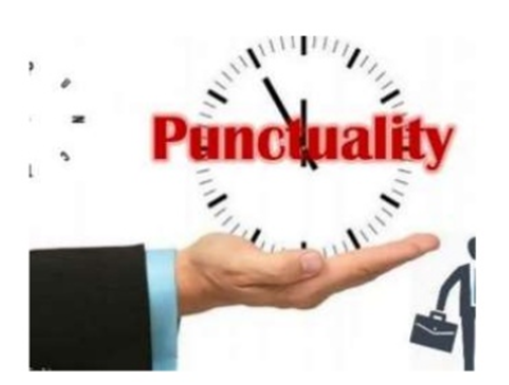 They are very punctual
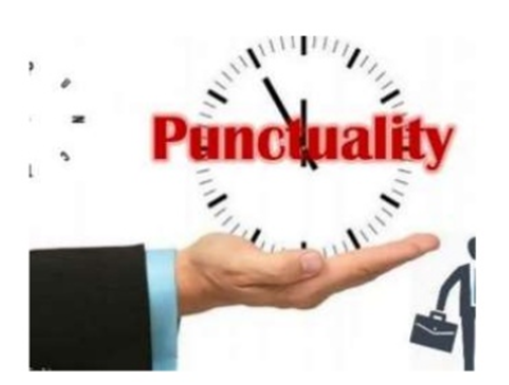 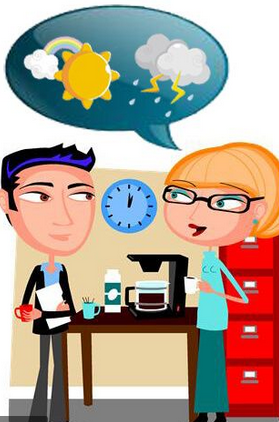 They like talking about the weather
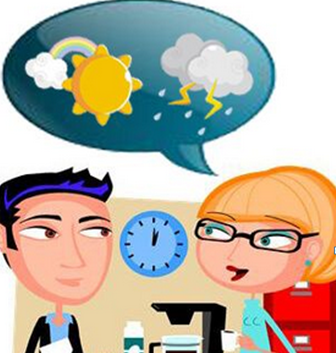 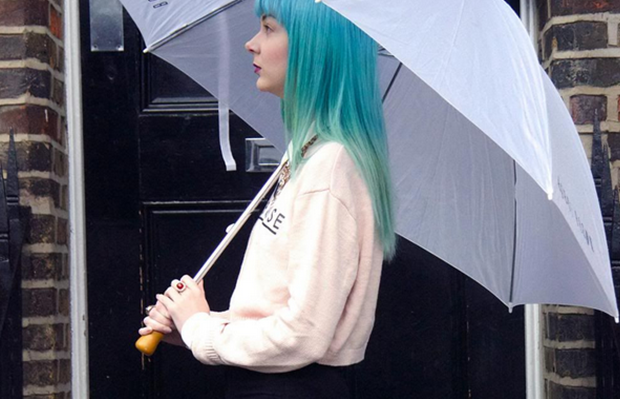 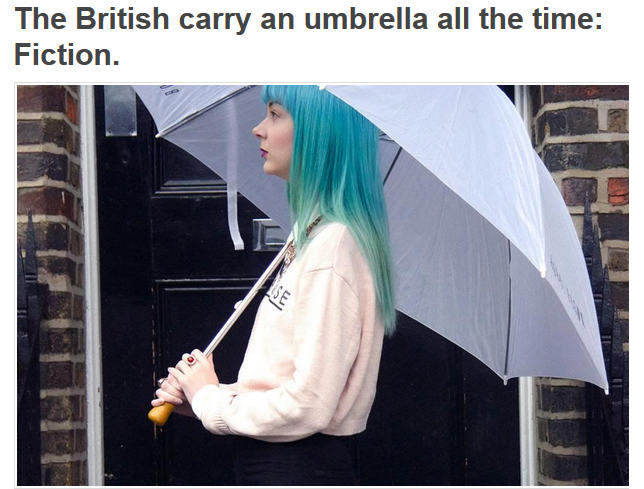 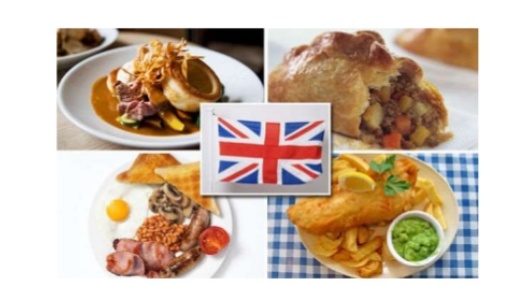 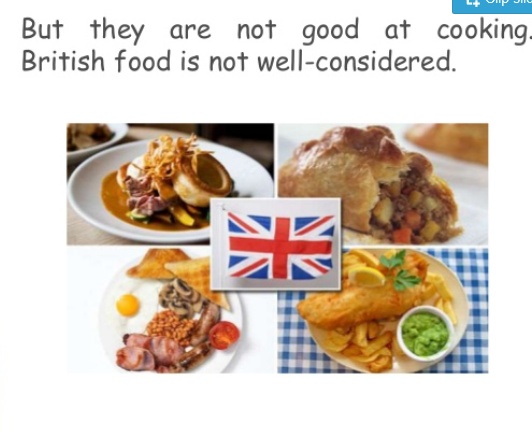 Find the 3 stereotypes mentioned:
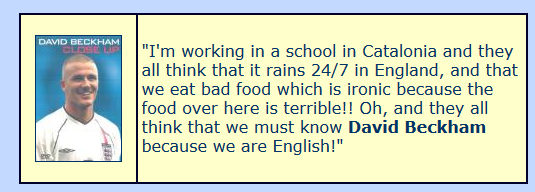 Facts about English people
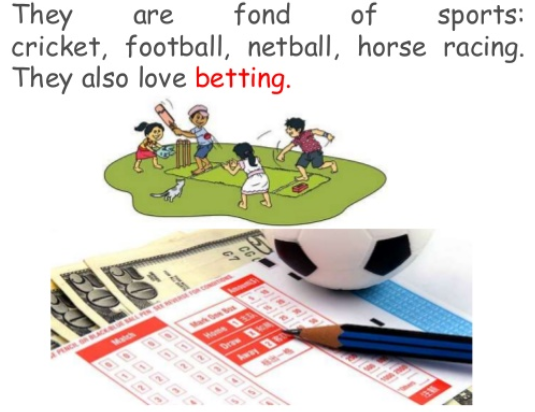 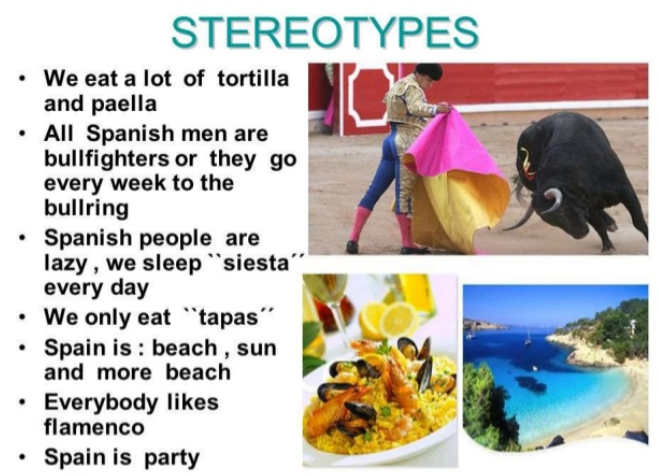 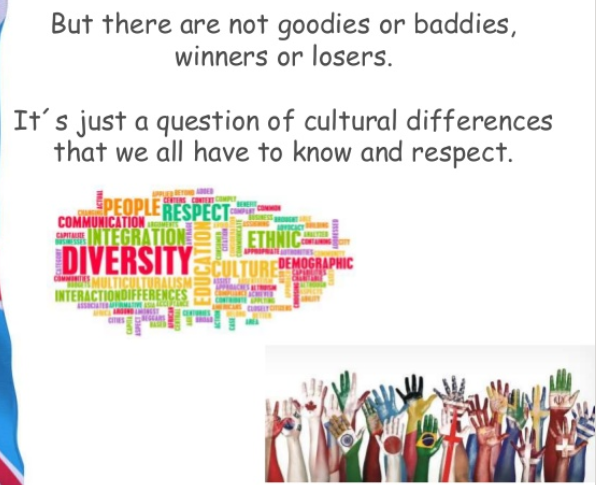